Tajemniczy ogród
Julia Radoń
Autor: Frances Hodgson Burnett
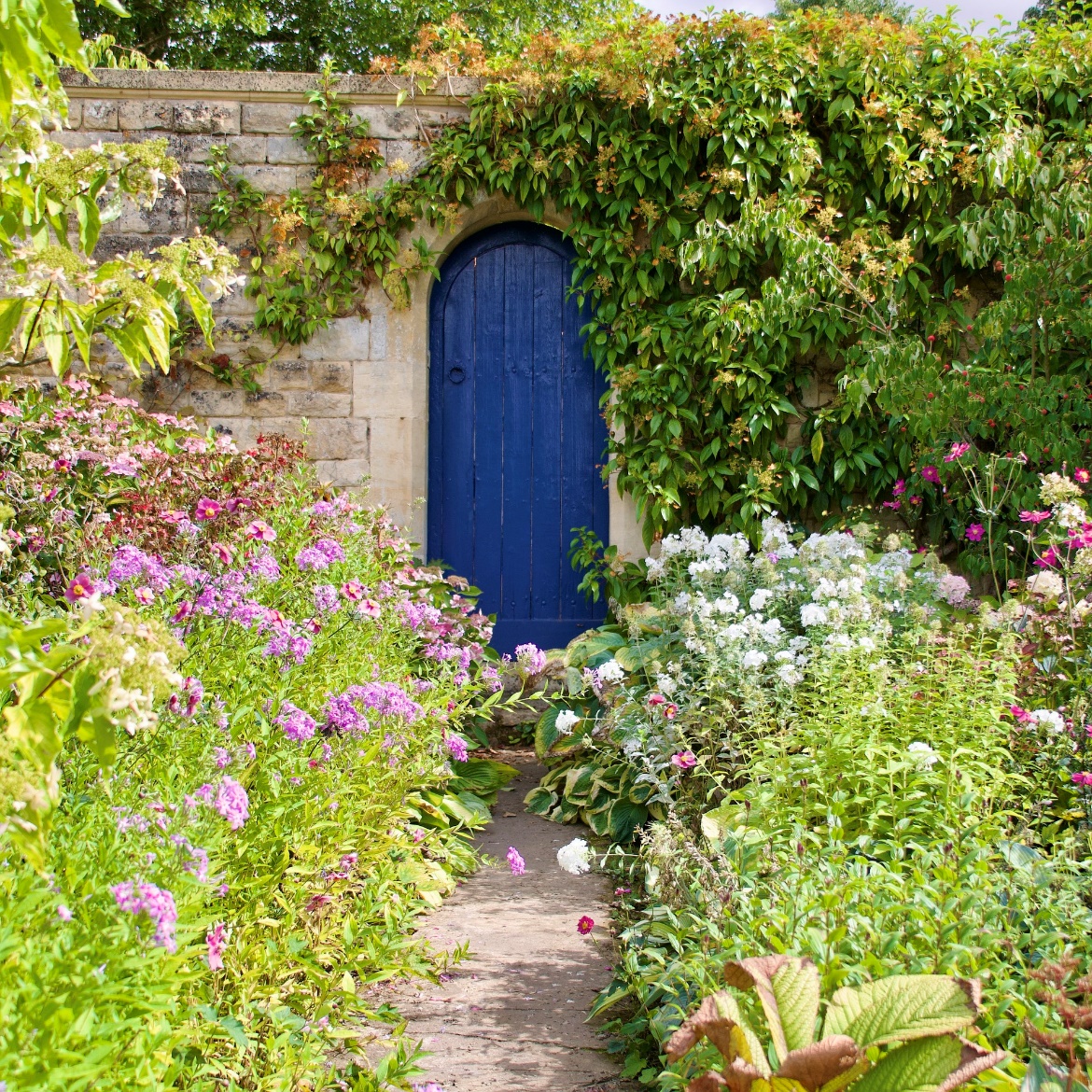 Odkrycie  tajemniczego ogrodu przez mary
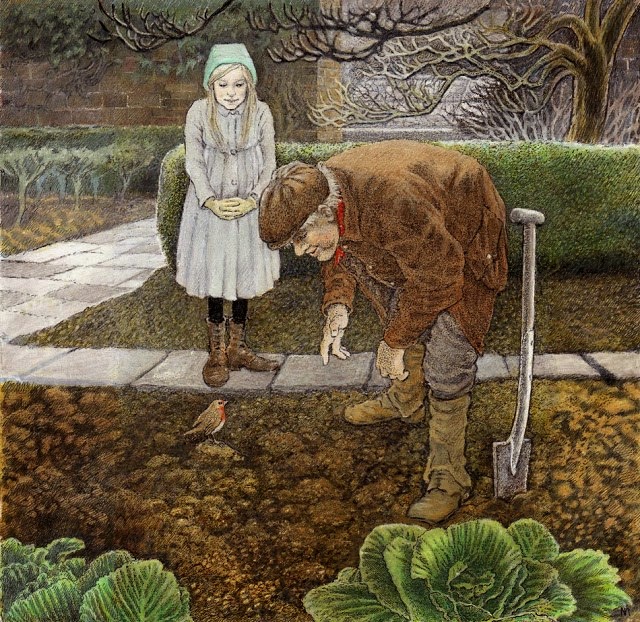 Poznanie dicka DICK był miłym chłopcem lubił zwierzęta. DICK BARDZO CZĘSTO SPĘDZAŁ CZAS NA WRZOSOWISKU. DICK BYŁ SPOKOJNY ŻYCZLIWY
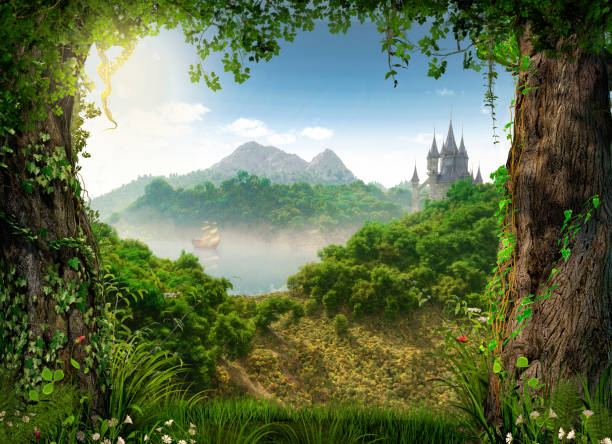 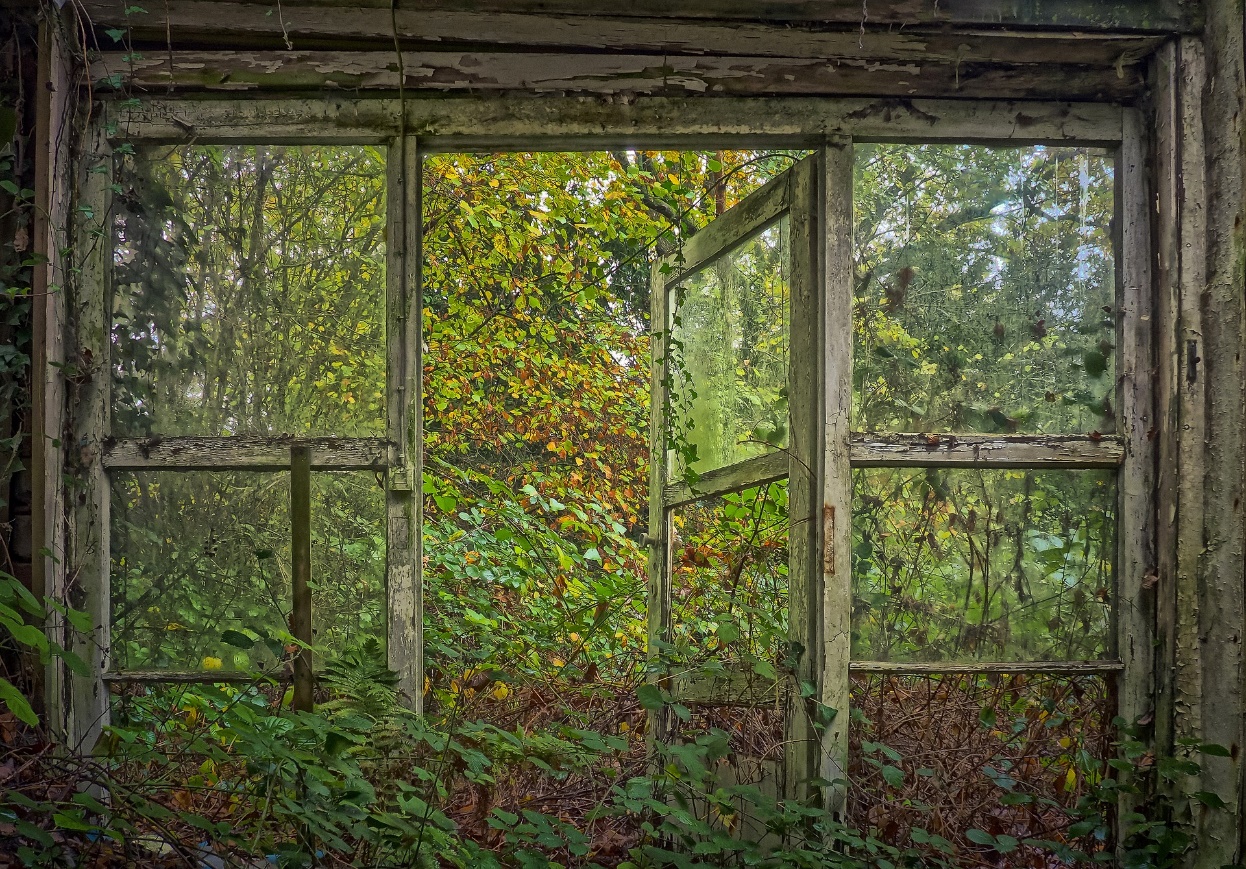 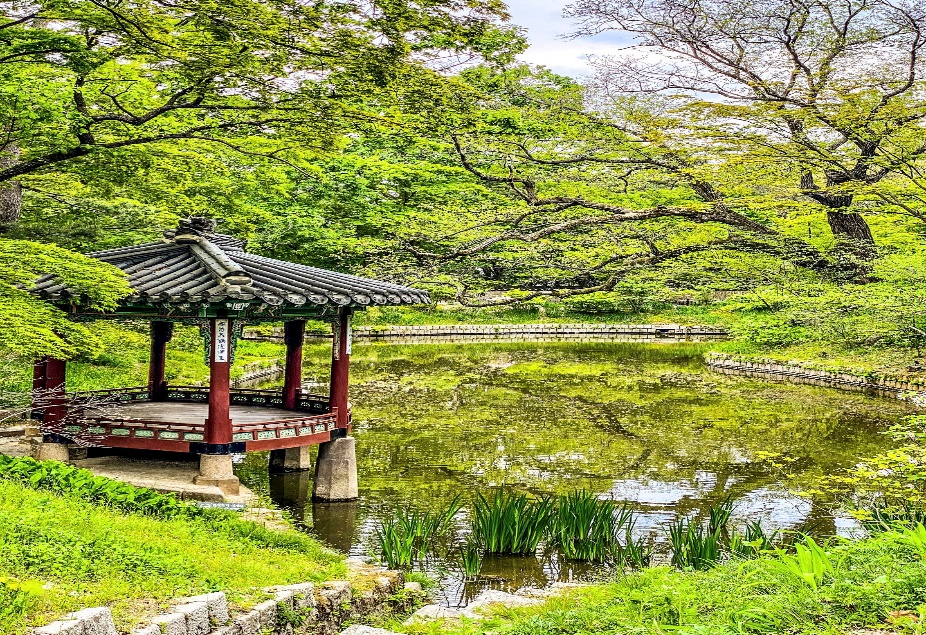